G.R.E.A.T.®
Consistent, Connected, System-wide Communication
1
Objectives for G.R.E.A.T.® Trainers
Appreciate why a communication framework is needed
Discuss the components of G.R.E.A.T. ®
Demonstrate G.R.E.A.T. ® encounters
Develop a G.R.E.A.T. ® roll out plan
Strategies to hardwire G.R.E.A.T. ® into daily workflows
Means of sustaining and monitoring G.R.E.A.T. ®
2
Strategic Map
Insert your organization’s mission/vision/values statement
3
Service Standards Connect Mission/Vision/Values to Culture
4
The Role and Importance of the Patient Experience
Improves medical outcomes
Increases patient loyalty  
Increases patient safety
Creates a professional satisfying work environment
5
G.R.E.A.T. ® – Our Service Standard
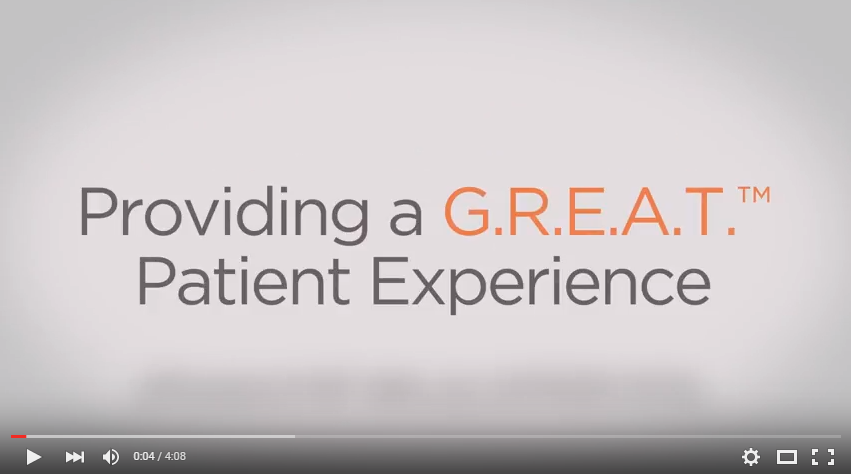 6
Service Standard
Everything we say matters…everyone is listening.
Everything we do matters…everyone is watching.
Good Culture
Great Culture
7
G.R.E.A.T. ® – Our Service Standard
8
Goals of G.R.E.A.T. ®
Improve patient perception of care
Reduce fear and anxiety
Minimize complaints and misperceptions
Increase compliments
Improve patient adherence to optimal treatment
Strengthen relationships between patients and coworkers
9
G.R.E.A.T. ® – Our Service Standard
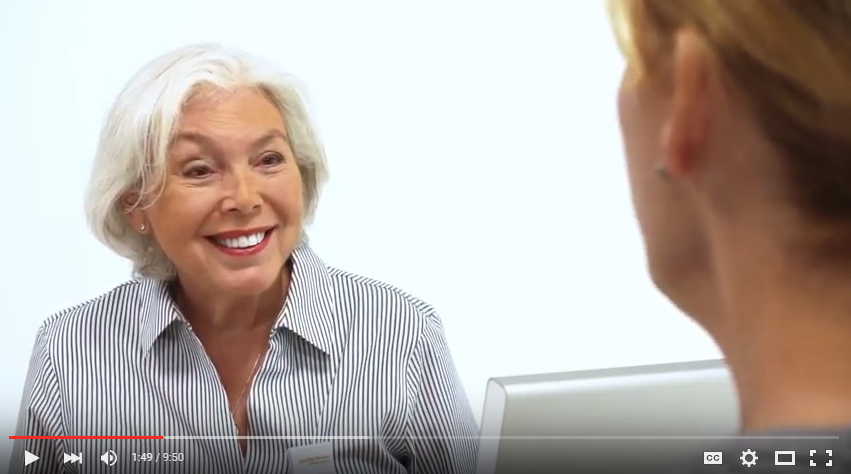 YouTube Link to Training Video
10
G. | Greet
Make others feel welcome, builds trust
Ask permission to enter the room
Smile and make eye contact at all times
Show a positive attitude
Acknowledge the patient by name
Greet everyone accompanying the patient
Introduce yourself by name/title, share your role on the team of care givers
Hand off to others by using their name/title and role
11
R. | Relate
Demonstrates concern, empathy and compassion. Builds relationship.
Use patient/customer name 
Relate to the person in some way, ask about their career, family, pets, weather.  Offer a compliment 
If an appointment, state “Yes, we’re expecting you.”
Use empathy statements: “I’m so sorry you’re not feeling well.”
Understand patient’s sense of urgency – we will take care of that right away
Use calm tone of voice.  Offer comfort by briefly/gently touching arm
Listening carefully is the most important way to relate
12
E. | Explain
Narrate what will happen – ease fear, manage expectations
USE UNDERSTANDABLE LANGUAGE (i.e., no acronyms or medical terms)
Explain what exactly is happening and forecast what is coming up
Detail unfamiliar procedures
Estimate duration and associated waiting (begin test , get results, etc.)
Review how what is going on fits in with the overall plan of care
13
A. | Ask
Manage and anticipate expectations.  Clarify understanding
Anticipate the person’s concerns and provide answers
Avoid questions with a  yes / no answer such as “Do you have any questions?” or “Do you understand?”
Use questions that require a sentence or more response, such as:
Tell me about your medications?
Can you explain your understanding of these results?
Where do you plan to park when you arrive the morning of surgery?
A question that work in every context is “What is your greatest concern?
14
T. | Thank
Show your appreciation for the interaction
Thank you for choosing our facility 
Thank you for waiting
Thank you for trusting us to care for you
Thank you for letting me care for you today
I hope you are feeling better
May I assist you with anything else?
15
G.R.E.A.T. ®…Not JUST for Face-to-Face Interactions
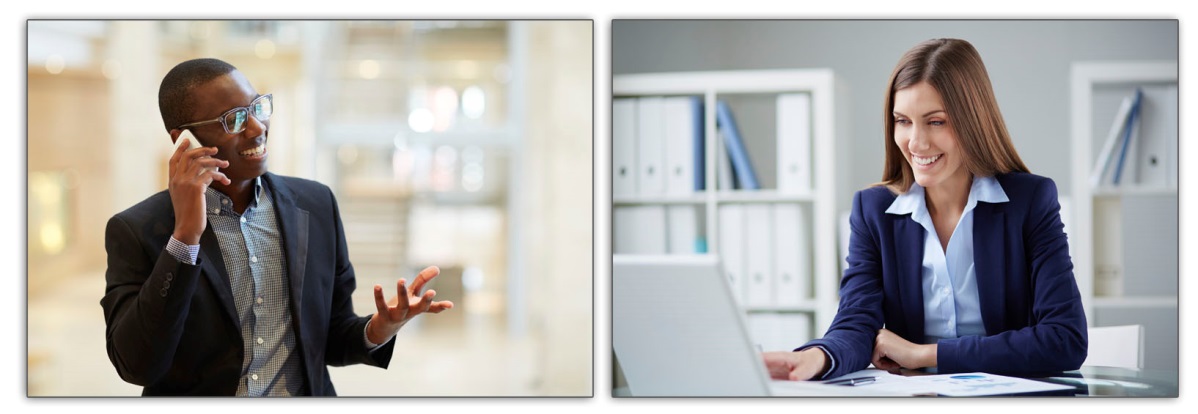 Fundamentals of Communication
Effective tool for email and telephone too!
16
G.R.E.A.T. ® – Our Service Standard
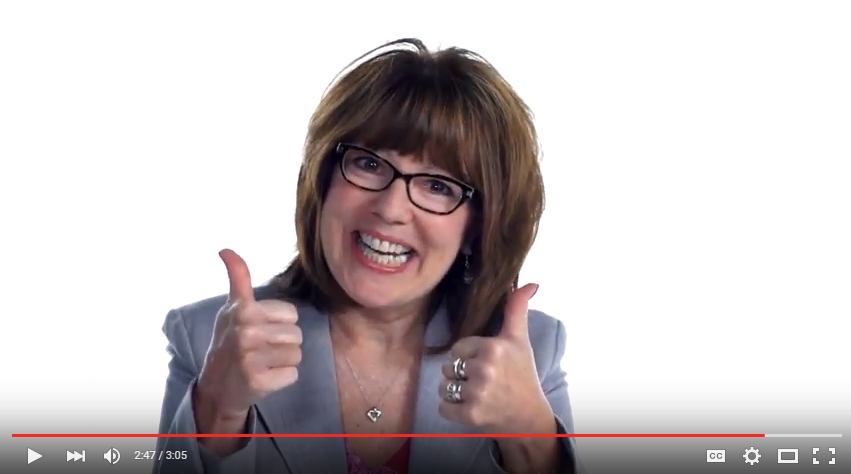 17
Attitude is Everything!
Develop your own G.R.E.A.T. ® interactions to show everyone how G.R.E.A.T. ® you are!
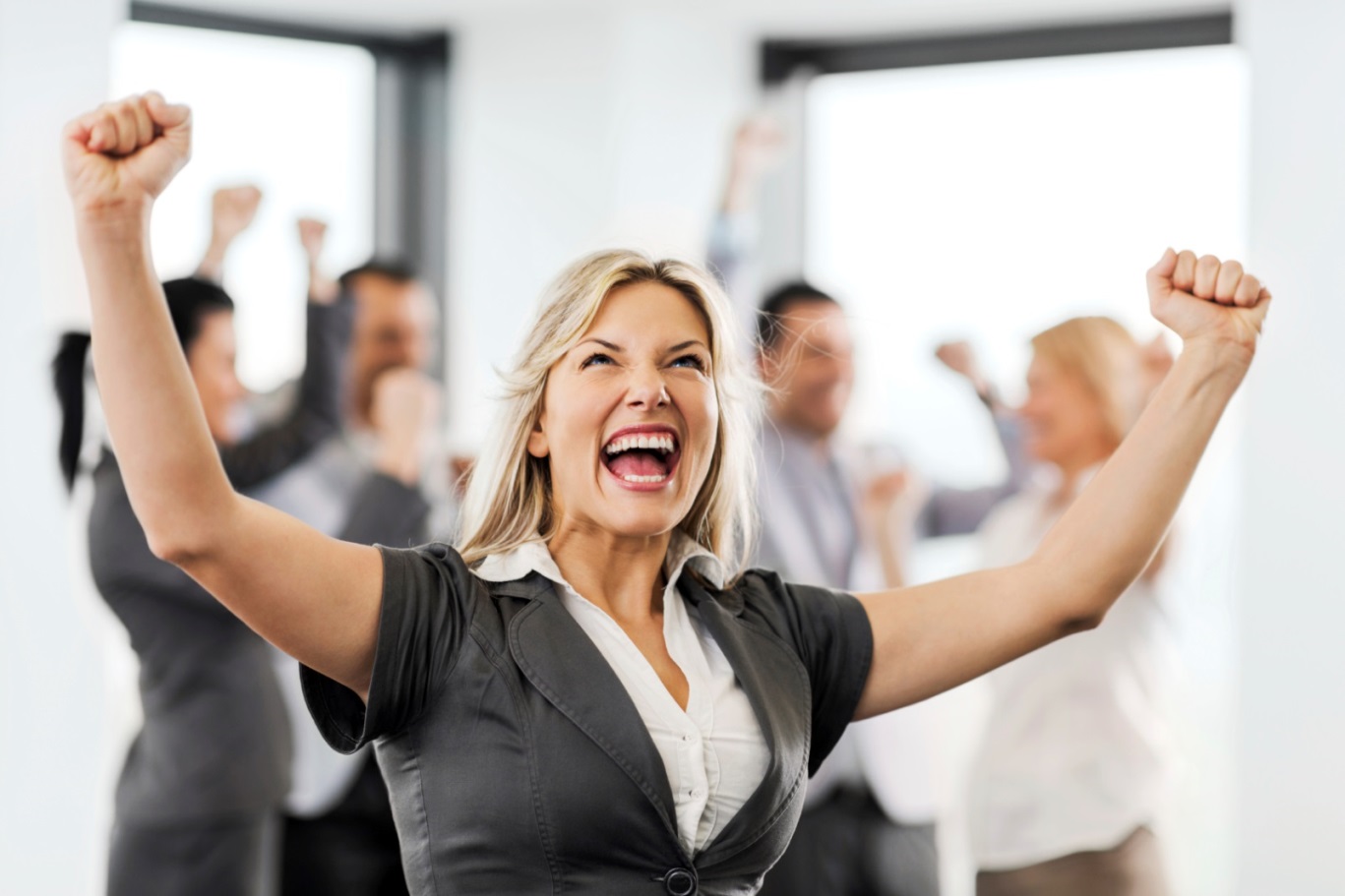 18
Training Your Team | Ideas for Hardwiring
Everyone should practice G.R.E.A.T. ®
Ask staff for improvement ideas and incorporate them
Designate a patient experience champion an “influencer” within the group that will be responsible for the initiative
G.R.E.A.T. ® should be based on buy-in, not force
Include G.R.E.A.T. ® in daily huddles and rounds
Share patient comments that pertain to G.R.E.A.T. ®
19
Training Your Team | Critical Role of the Leader
The goal is to sustaining skill use
Employee behavior reflects ability and environment
New behaviors extinguish rapidly in an unsupportive environment
The actions of one’s Manager is a powerful influence
Leading by example
Coaching
20
G.R.E.A.T. ®
Consistent, Connected, System-wide Communication
21